Владимир Владимирович Маяковский(1893-1930)
Подготовила
Ученица 11-А класса
Харьковской гимназии №55
Зоря Владислава
Владимир Маяковский родился 7 июля 1893 в селе Багдати Кутаисской губернии в Грузии, в семье Владимира Константиновича Маяковского (1857—1906), служившего лесничим третьего разряда в Эриванской губернии. Мать поэта, Александра Алексеевна Павленко (1867—1954), из рода кубанских казаков, родилась на Кубани. У будущего поэта было две сестры: Людмила (1884—1972) и Ольга (1890—1949), и два брата: Константин (умер в трёхлетнем возрасте от скарлатины) и Александр (умер во младенчестве).
В 1902 году Маяковский поступил в гимназию в Кутаиси. Свободно владел грузинским языком. Участвовал в революционной демонстрации, читал агитационные брошюры. В феврале 1906 года от заражения крови умер его отец после того, как уколол палец иголкой, сшивая бумаги. С тех пор Маяковский терпеть не мог булавок и заколок, бактериофобия осталась пожизненной. Ростом будущий поэт был около двух метров.
В июле того же года Маяковский вместе с мамой и сёстрами переехал в Москву, где поступил в IV класс 5-й классической гимназии. Семья жила в бедности. В марте 1908 года был исключён из V класса из-за неуплаты за обучение.
Первое «полустихотворение» Маяковский напечатал в нелегальном журнале «Порыв», который издавался Третьей гимназией. 
В Москве Маяковский начал увлекаться марксистской литературой, в 1908 году вступил в РСДРП. Был пропагандистом в торгово-промышленном подрайоне, в 1908—1909 годах трижды арестовывался (по делу о подпольной типографии). По первому делу был освобождён с передачей под надзор родителей по приговору суда как несовершеннолетний, действовавший «без разумения», по второму и третьему делу был освобождён за недостатком улик.
В тюрьме Маяковский «скандалил», поэтому его часто переводили из части в часть
Вышло ходульно и ревплаксиво. Что-то вроде:

    В золото, в пурпур леса одевались,
    Солнце играло на главах церквей.
    Ждал я: но в месяцах дни потерялись,
    Сотни томительных дней.

Исписал таким целую тетрадку. Спасибо надзирателям — при выходе отобрали. А то б ещё напечатал!

                                                                 — «Я сам» (1922—1928)
Из тюрьмы после третьего ареста он был освобождён в январе 1910 года.После освобождения он вышел из партии
В 1911 году подруга поэта богемная художница Евгения Ланг вдохновила поэта на занятия живописью.
В 1911 году поступил в Московское училище живописи, ваяния и зодчества.
 Первое опубликованное стихотворение называлось «Ночь» (1912), оно вошло в футуристический сборник «Пощёчина общественному вкусу».
30 ноября 1912 года состоялось первое публичное выступление Маяковского в артистическом подвале «Бродячая собака»
В 1913 году вышел первый сборник Маяковского «Я». В этом же году поэт обратился к драматургии. Была написана и поставлена программная трагедия «Владимир Маяковский».
В феврале 1914 года Маяковский был исключен из училища за публичные выступления. После начала Первой мировой войны вышло стихотворение «Война объявлена». В августе Маяковский решил записаться в добровольцы, но ему не позволили. Вскоре своё отношение к службе в царской армии Маяковский выразил в стихотворении «Вам!», которое впоследствии стало песней.
В 1916 году вышел первый большой сборник «Простое как мычание». 
1917 год — «Революция. Поэтохроника»
Маяковский в 1918 году снимался в трёх фильмах по собственным сценариям. 
25 октября 1918 года «Мистерию Буфф»,  поставлена к годовщине революции.
В марте 1919 года он переезжает в Москву, начинает активно сотрудничать в РОСТА.
В 1919 году вышло первое собрание сочинений поэта — «Всё сочинённое Владимиром Маяковским. 1909—1919. 
В 1920 году закончил писать поэму «150 000 000», в которой отражена тема мировой революции.
В 1923 году организовал группу ЛЕФ (Левый фронт искусств).
В 1927 году написана поэма «Хорошо!».
В 1925 году состоялось самое длительное его путешествие: поездка по Америке. 
В 1926—1927 годах написал девять киносценариев.
В 1927 году восстановил журнал ЛЕФ под названием «Новый ЛЕФ». 
В 1928 год он начал писать свою личную биографию «Я сам».
В 1930 году он организовал выставку, посвящённую 20-летию его творчества, а саму экспозицию никто из писателей и руководителей государства не посетил.
Весной 1930 года в Цирке на Цветном бульваре готовилось грандиозное представление «Москва горит» по пьесе Маяковского, генеральная репетиция намечалась на 21 апреля, но поэт до неё не дожил.
Личная жизнь
На протяжении длительного периода творческой жизни Маяковского его музой была Лиля Брик.
Они познакомились в июле 1915 года на даче её родителей в Малаховке под Москвой. Маяковский прочитал у них дома ещё не опубликованную поэму «Облако в штанах» и после восторженного восприятия посвятил её хозяйке — «Тебе, Лиля». 
Вскоре между Маяковским и Лилей Брик вспыхнул бурный роман. Этот роман нашёл своё отражение в стихотворении «Лиличка! Вместо письма» (1916). После этого Маяковский все свои произведения (кроме поэмы «Владимир Ильич Ленин») стал посвящать Лиле Брик.
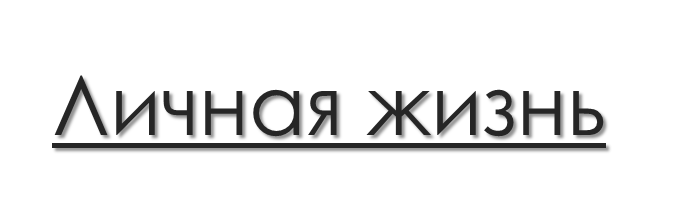 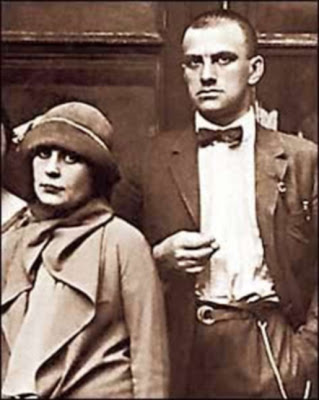 Несмотря на тесное общение с Лилей Брик, личная жизнь Маяковского ею не ограничивалась. Согласно свидетельствам и материалам, собранным в документальном фильме Первого канала «Третий лишний», премьера которого показана к 120-летию поэта 20 июля 2013 года, Маяковский является родным отцом советского скульптора Глеба-Никиты Лавинского (1921—1986). С матерью Глеба-Никиты художницей Лилей Лавинской поэт близко познакомился в 1920 году, работая в Окнах сатиры РОСТА.
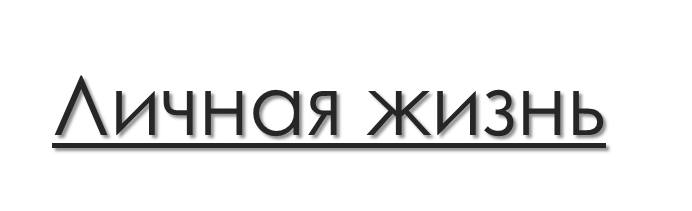 В конце 1922 года Брик одновременно с Маяковским имела длительный и серьёзный роман с А. Краснощёковым. Два месяца Маяковский и Брики жили отдельно. Эта история нашла своё отражение в поэме «Про это».
В 1926 году Маяковский получил квартиру в Гендриковом переулке, в которой они втроём с Бриками жили до 1930 года. 
В 1927 году в 13—14 главах поэмы «Хорошо!» в последний раз в творчестве Маяковского возникает тема любви к Лиле Брик.
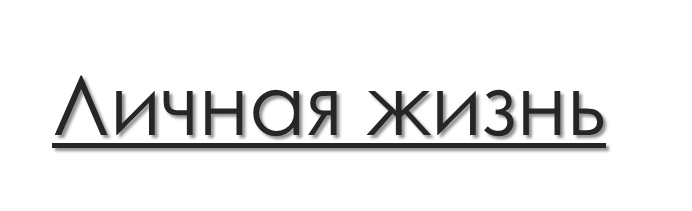 У Маяковского было немало иных романов. В 1926 году от русской эмигрантки Элли Джонс  в Нью-Йорке родилась его дочь Элен-Патрисия, её Маяковский единственный раз увидел в 1928 году в Ницце. 
В Париже Маяковский знакомится Татьяной Яковлевой, в которую влюбляется и посвящает ей два стихотворения: «Письмо из Парижа о сущности любви» и «Письмо Татьяне Яковлевой» . 
Последним романом Маяковского стала молодая и красивая актриса МХАТа Вероника Полонская (1908—1994). В пору их первой встречи ей было 21, ему — 36.
Самоубийство
1930 год начался неудачно для Маяковского. Он много болел.
За два дня до самоубийства, 12 апреля, у Маяковского состоялась встреча с читателями в Политехническом институте; прозвучало много хамских выкриков с мест. Его душевное состояние становилось всё более тревожным и угнетающим.
С весны 1919 года Маяковский, несмотря на то, что постоянно жил с Бриками, располагал для работы маленькой комнатой-лодочкой на четвёртом этаже в коммунальной квартире на Лубянке. В этой комнате и произошла трагедия 14 апреля 1930 года.
Поэт был кремирован в первом московском крематории в Донском монастыре. Позже урна с прахом Маяковского 22 мая 1952 года была перенесена и захоронена на Новодевичьем кладбище.
Спасибо за внимание!